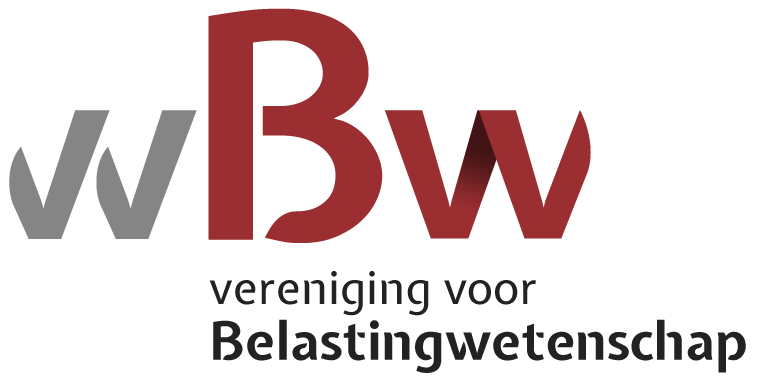 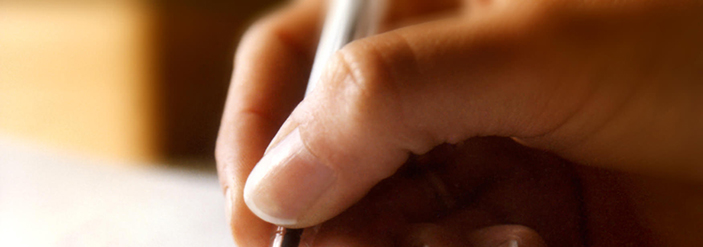 RAPPORT COMMISSIE REGULERING VAN WERK

Hans Borstlap (voorzitter Commissie regulering van werk) 
Henk Vording (lid van de commissie)

10 September 2020
Vereniging voor Belastingwetenschap 2020
UITGANGSPUNTEN COMMISSIE REGULERING VAN WERK
Wendbaarheid (van werkgevers en werknemers)
Duidelijkheid (van regelkaders)
Weerbaarheid (van werkenden, ook dmv scholing)
Wederkerigheid (verdeling van economische risico’s)
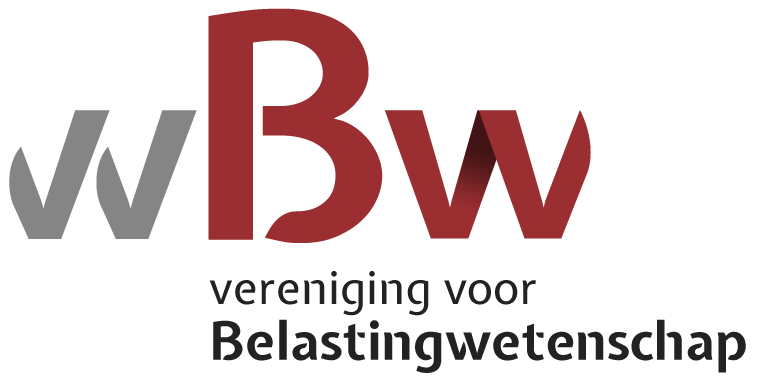 UITWERKING VAN DE UITGANGSPUNTEN
Meer interne wendbaarheid, minder externe flex
Overzichtelijker contractvormen voor arbeid
Blijven leren
Fiscaal gelijk speelveld voor arbeid in al zijn vormen
Activerend arbeidsmarktbeleid
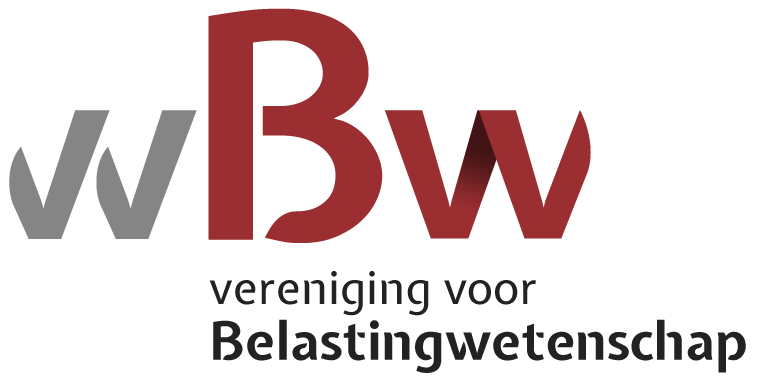 FISCALITEIT: WAT WE NIET HEBBEN GEDAAN
1. Arbeid in NL relatief zwaar belast 
	=> lastenverschuivingen? Rapport De Nederlandse belastingmix, mei 2020

2. Laagbetaalde arbeid heeft daarbij last van inkomens-afhankelijke toeslagen (“poverty trap”).  
	=> herziening toeslagen? IBO Toeslagen dl 2, januari 2020
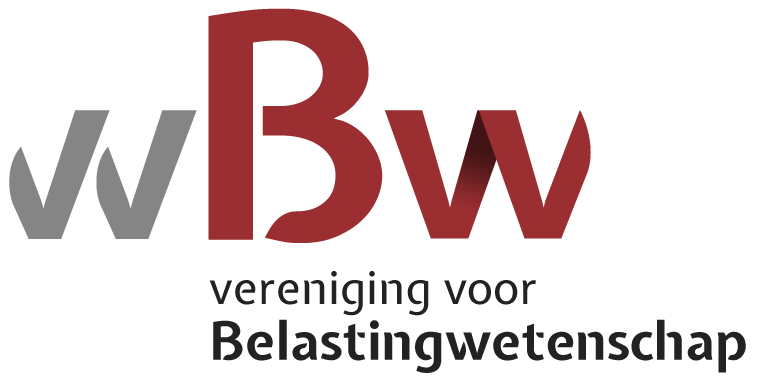 FISCALITEIT: WAT WE WEL HEBBEN GEDAAN
Arbeid gelijk belasten, ongeacht de vorm:
Faciliteiten zelfstandig ondernemerschap afbouwen naar nul Studiecommissie belastingstelsel, 2010
Inkomen dga’s belasten als inkomsten uit arbeid Rapport Belasten van inkomen uit aanmerkelijk belang, mei 2020
Met ondernemerschap rekening houden door een aftrek voor investeringen of ondernemingsvermogen Studiecommissie belastingstelsel, 2010
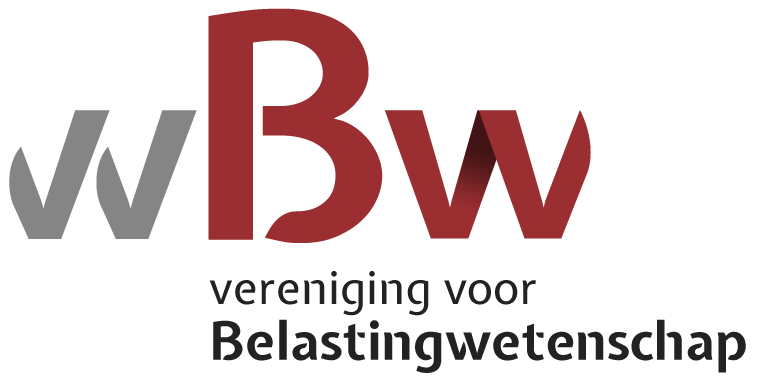 VOORUITBLIK REGEERAKKOORD 2021
Fiscale positie dga ter discussie inclusief opstapje Vpb-tarief
Tijdpad ondernemersfaciliteiten
Fiscale incentives voor ondernemerschap?
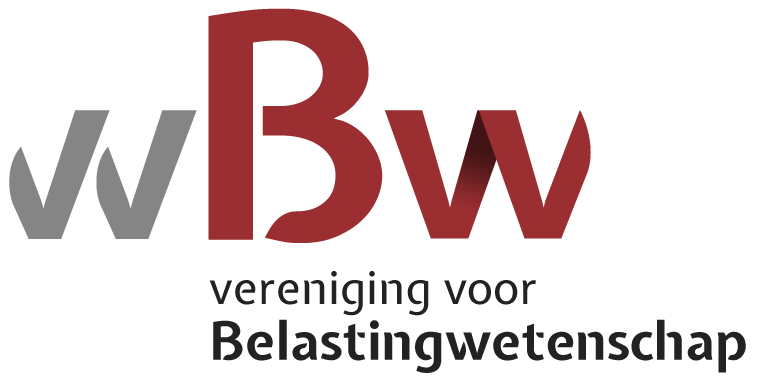